স্বাগতম
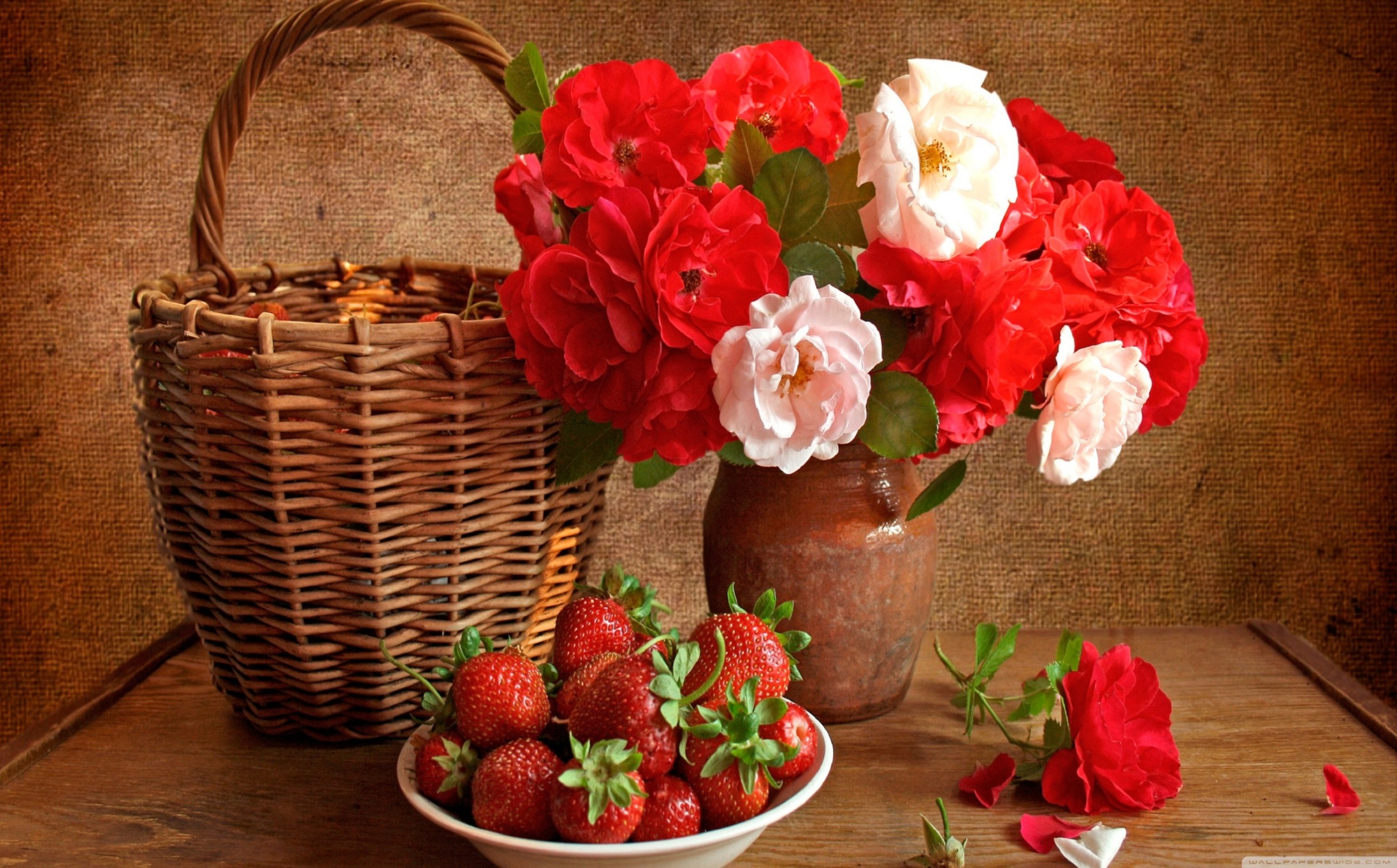 আজকের পাঠ : 
      মানব সম্পদ উন্নয়ন
Human Resources Development
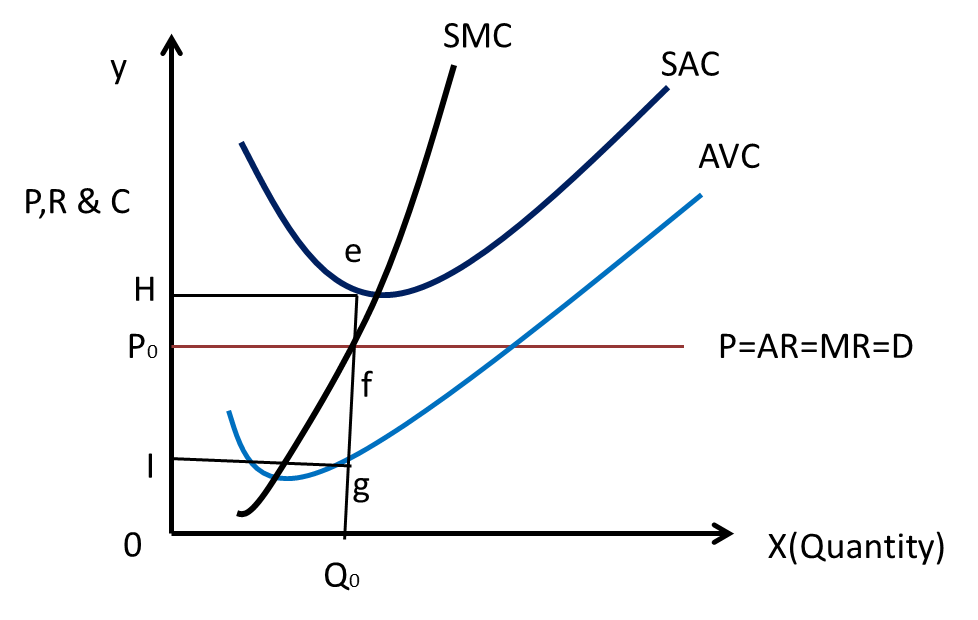 Multimedia
Economics
অর্থনীতি
Education
মাল্টিমিডিয়া
এডুকেশন
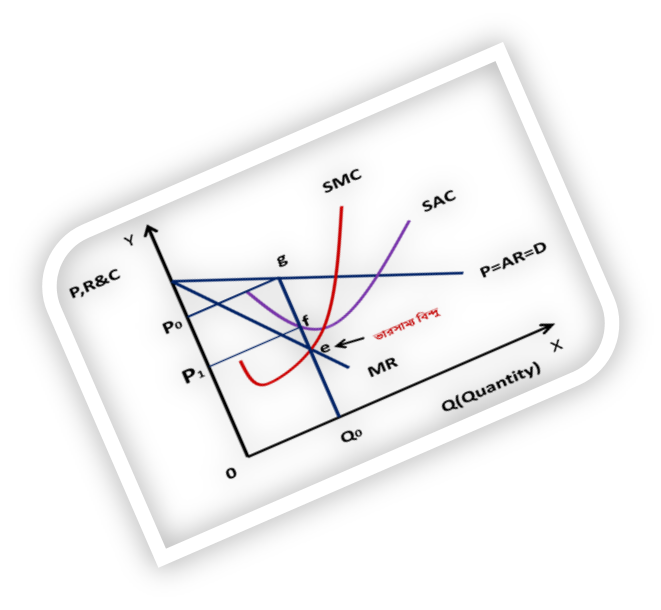 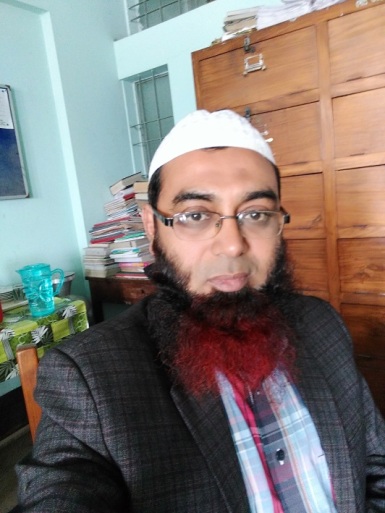 By: Md. Moshiur Rahman
B.S.S Honors( Economics), Dhaka University
M.S.S.(Economics)
Lecturer   in Economics
Damam, Keraniganj, Dhaka-1311
EIIN: 108112. Index No: 837361
Examiner of Dhaka Education Board
অর্থনীতি দ্বিতীয় পত্রএকাদশ-দ্বাদশ শ্রেণিচতুর্থ অধ্যায়ঃ জনসংখ্যা,মানবসম্পদ এবং আত্মকর্মসংস্থানআজকের পাঠ: মানব সম্পদ উন্নয়নHuman Resources Development    সময়:৪৫ মিনিট
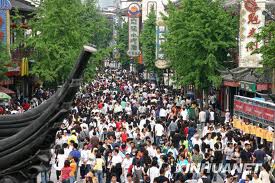 চীনের জনসংখ্যা
By: Md. Moshiur Rahman
B.S.S Honors( Economics), Dhaka University,
M.S.S.(Economics)
Hall: Kabi Jashim Uddin Hall.
EIIN: 108112. Index No: 837361
Examiner of Dhaka Education Board.
শিখনফল:
১।  মানব সম্পদ উন্নয়ন ব্যাখ্যা করতে পারবে।

২। মানব সম্পদ উন্নয়নের সংজ্ঞা ব্যাখ্যা করতে পারবে।

৩। মানব সম্পদ উন্নয়নের উপাদান ব্যাখ্যা করতে পারবে।

৪। মানব সম্পদ উন্নয়নের সূচক ব্যাখ্যা করতে পারবে।

৫। বাংলাদেশে মানব সম্পদ উন্নয়নের উপায় ব্যাখ্যা করতে পারবে।
বাংলাদেশের জনসংখ্যা
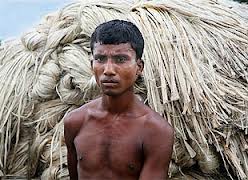 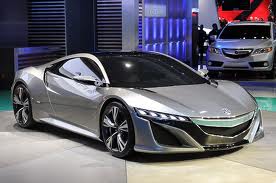 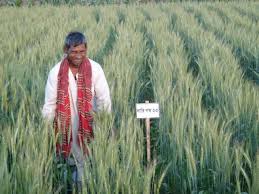 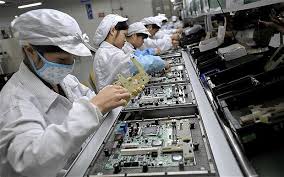 মানব সম্পদ উন্নয়ন 
                   Human Resources Development
মানব সম্পদ উন্নয়ন বলতে দেশের জনগণকে মৌলিক ৫টি চাহিদা খাদ্য, বস্ত্র, বাসস্থান, চিকিৎসা , শিক্ষা ও প্রশিক্ষণের মাধ্যমে দক্ষ মানবশক্তি হিসেবে গড়ে তোলাকে বোঝায়। শিক্ষা ও প্রশিক্ষণ, স্বাস্থ্যসেবা, পুষ্টিকর খাবার, মানসম্মত আবাসন ও অন্যান্য সুযোগ-সুবিধা প্রদানের মাধ্যমে মানুষের কর্মক্ষমতা ও দক্ষতা বৃদ্ধির প্রক্রিয়াকে মানব সম্পদ উন্নয়ন বলে।
মানব সম্পদ উন্নয়নের সংজ্ঞা:
প্রখ্যাত অর্থনীতিবিদ জে. ডি. সেথি বলেন, 
                         
                        “
 মানব সম্পদ উন্নয়ন যদি সামগ্রিক উন্নয়ন হিসেবে বিবেচিত হয়, তাহলে তা মানুষের ভেতরে বিদ্যমান বুদ্ধিবৃত্তিক, কারিগরি, উদ্যোক্তীয় এমনকি নৈতিক সামর্থ্যগুলোর সর্বাধিক ব্যবহার বোঝায় — এটি নতুন নতুন সামর্থ্য সৃষ্টিও বোঝায়।
                       
                      ”
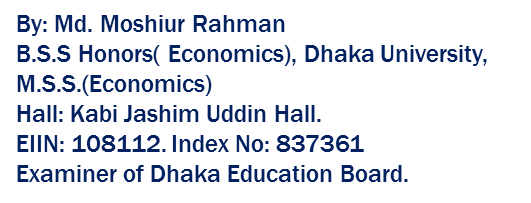 একটি দেশের অর্থনৈতিক উন্নয়নে মানবসম্পদের গুরুত্ব অপরিসীম। মানব সম্পদের গুরুত্ব উপলদ্ধি করে এর উন্নয়নে টি. ডব্লিও. শুলজ ( T.W. Schultz ) নিম্নের কয়েকটি পদক্ষেপ গ্রহণের সুপারিশ করেন:
মানব সম্পদ উন্নয়নের জন্য ৮টি উপাদানের কথা বলেছেন-
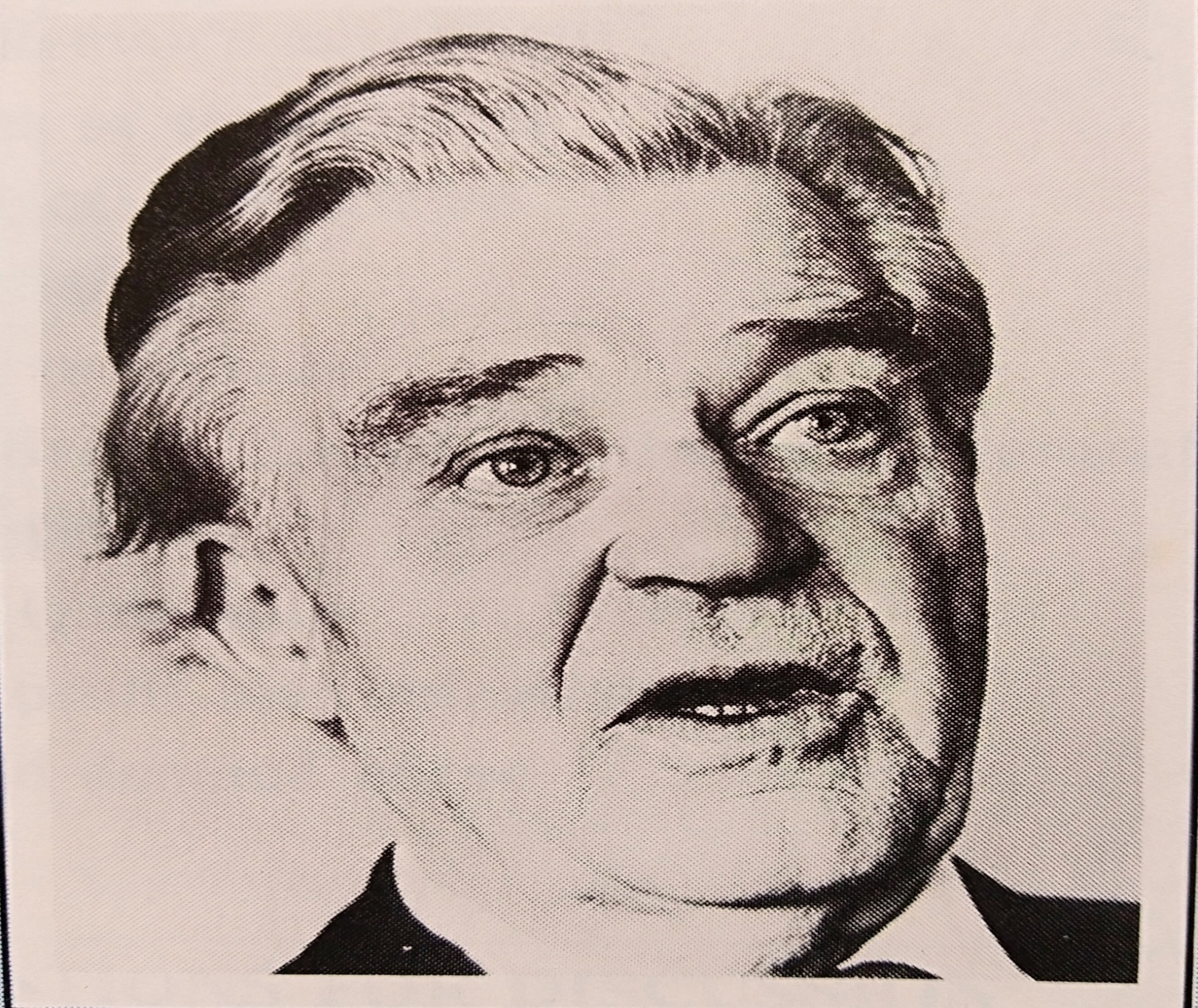 অর্থনীতিবিদ গুনার মিরডাল
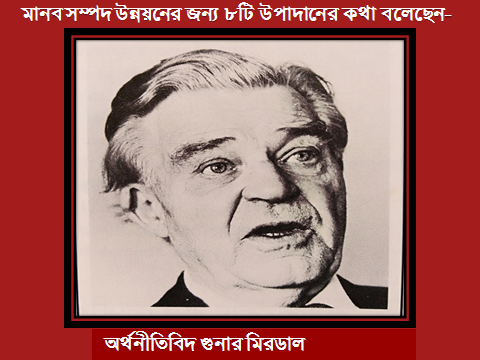 By: Md. Moshiur Rahman
B.S.S Honors( Economics), Dhaka University,
M.S.S.(Economics)
Hall: Kabi Jashim Uddin Hall.
EIIN: 108112. Index No: 837361
Examiner of Dhaka Education Board.
By: Md. Moshiur Rahman
B.S.S Honors( Economics), Dhaka University,
M.S.S.(Economics)
Hall: Kabi Jashim Uddin Hall.
EIIN: 108112. Index No: 837361
Examiner of Dhaka Education Board.
বাংলাদেশে মানব সম্পদ উন্নয়নের উপায় :
মূল্যায়ন:
১। মানব সম্পদ উন্নয়ন বলতে কোনটি বোঝায়?
√
গ) জনসংখ্যা হ্রাস
খ) জনসংখ্যার গুণগত পরিবর্তন
ঘ) জনস্বাস্থ্যের অবনতি
ক) জনসংখ্যা বৃদ্ধি
২। মানব সম্পদ উন্নয়নের মৌলিক সূচক কয়টি?
√
খ) ২
ঘ) ৪
ক) ১
গ) ৩
৩। বাংলাদেশে মানব সম্পদ উন্নয়নের জন্য ৮টি উপাদানের উল্লেখ করেন বিখ্যাত কোন অর্থনীতিবিদ?
√
খ) গুনার মিরডাল
ক) অধ্যাপক মার্শাল
গ) ম্যালথাস
ঘ) এল. রবিন্স
৪। মানব সম্পদ উন্নয়নের জন্য বিখ্যাত অর্থনীতিবিদ গুনার মিরডাল নিম্নরূপ উপাদানের উল্লেখ করেন-
i) খাদ্যো পুষ্টি, বস্ত্র, বাসস্থান, স্বাস্থ্য ও শিক্ষা
ii) সরকারি চাকরি, ব্যবসায় ও স্বকর্মসংস্থান
iii) গণসংযোগ মাধ্যম, শক্তিভোগ ও পরিবহন
কোনটি সঠিক?
√
গ) ii ও iiii
ঘ) i, ii ও iii
ক) i ও ii
খ) i ও iii
৫। জনসংখ্যা নিয়ন্ত্রণে ম্যালথাস কয়টি প্রতিরোধ ব্যবস্থার কথা উল্লেখ করেন ?
√
গ) ৩
ক) ১
ঘ) ৪
খ) ২
৬। ম্যালথাসের মতে, খাদ্য উৎপাদন বৃদ্ধি পায় কোন গতিতে ?
√
ঘ) ১,৩,৯,২৭
ক) ১,২,৩,৪
খ) ১,৪,১৬,৬৪
গ) ১,২,৪,৮
দলীয় কাজ:
১। বাংলাদেশের মানব সম্পদ 
উন্নয়নের গৃহীত কর্মসূচিগুলো কি
পর্যাপ্ত ? এক্ষেত্রে তোমার দলের 
সুপারিশ লিপিবদ্ধ কর।







।
ধন্যবাদ
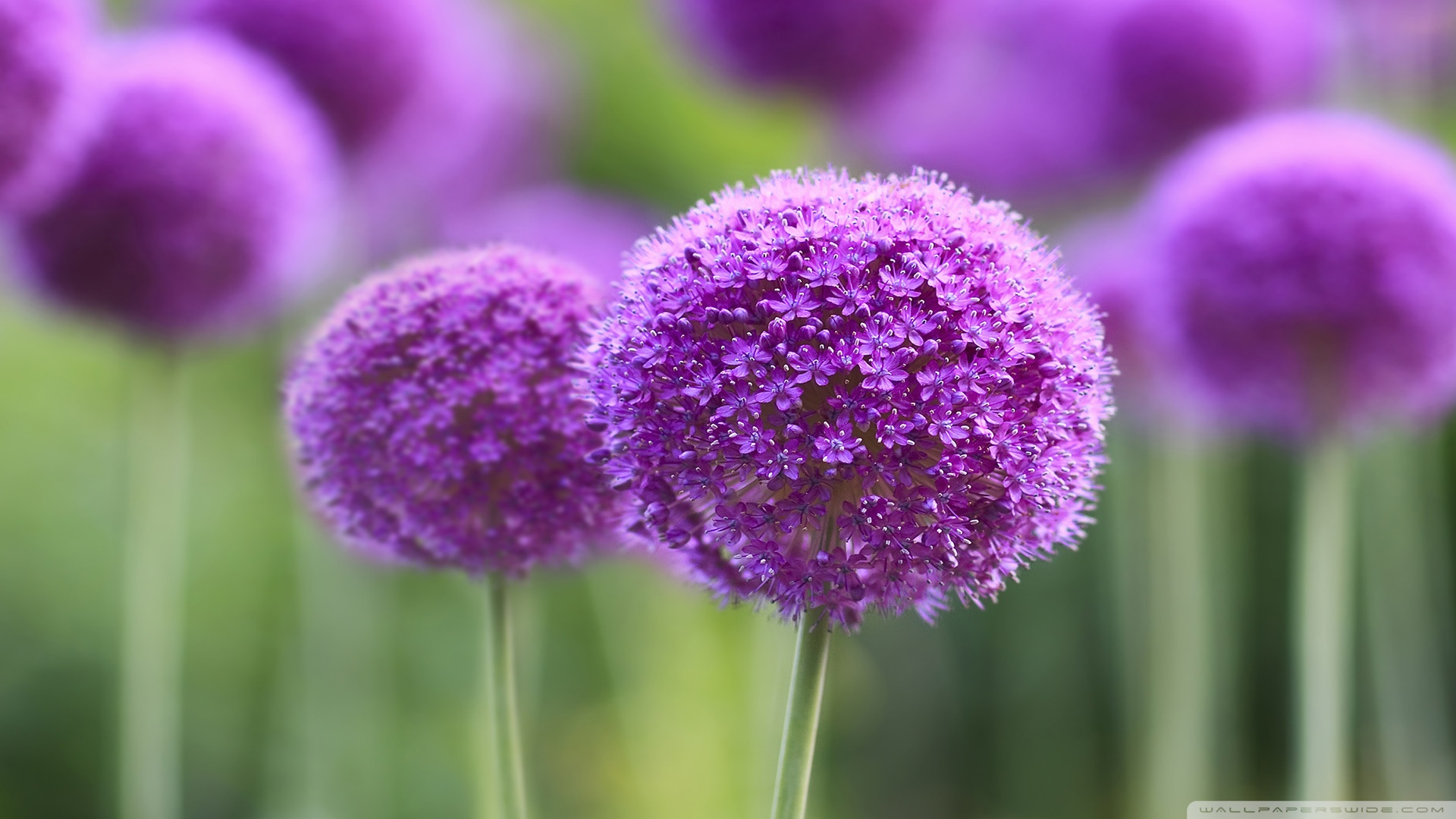